尊敬表現のバリエ ーションの理解に向けて
統計数理研究所言語系共同研究グループ研究発表会
「言語と統計 2021」（セミナーシリーズ No. 16）
山田彬尭　Akitaka Yamada
大阪大学　Osaka University
a.yamada@lang.osaka-u.ac.jp
日時：2021/3/20（土・祝） 0930～1630 
会場：Zoom でのオンライン開催
1 Introduction
Mar 20, 2021
統計数理研究所言語系共同研究グループ研究発表会
「言語と統計 2021」（セミナーシリーズ No. 16）
2
1 Introduction
Topic: 言語変異…秩序だった多様性（Orderly Heterogeneous; Weinlich et al. 1968)
日本語の尊敬語
文レベルの要因
Instance１
Factor 1
文のムード
 (山田 2019; 
Yamada 2020)
Instance 2
Factor 2
Instance 3
御…なさる
…
動詞（グループ）要因
Instance 4
Factor 3
モーラ
Instance 5
Factor 4
語源
(菊地 1997)
Nov. 22, 2020
統計数理研究所言語系共同研究グループ研究発表会
「言語と統計 2021」（セミナーシリーズ No. 16）
3
2 Data, Model and Estimation
Nov. 22, 2020
統計数理研究所言語系共同研究グループ研究発表会
「言語と統計 2021」（セミナーシリーズ No. 16）
4
2 Data, Model, and Estimation
Outline
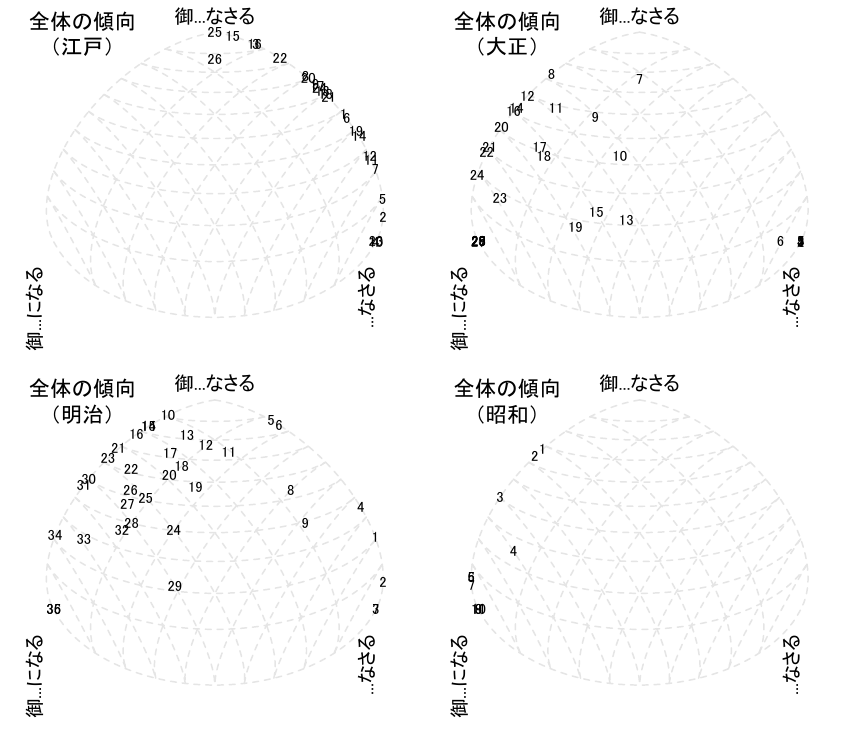 Data
Data	
CHJ（江戸～昭和）
Token	3,411件
Type	  44動詞
Nov. 22, 2020
統計数理研究所言語系共同研究グループ研究発表会
「言語と統計 2021」（セミナーシリーズ No. 16）
5
2 Data, Model, and Estimation
Outline
Data
Data	
CHJ（江戸～昭和）
Token	3,411件
Type	  44動詞
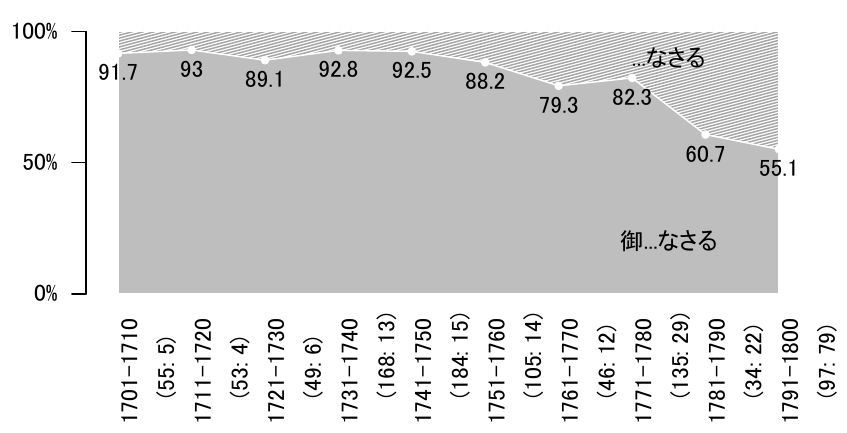 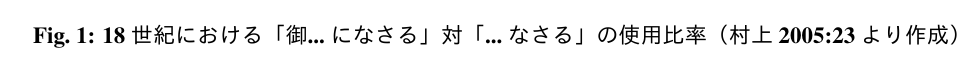 Nov. 22, 2020
統計数理研究所言語系共同研究グループ研究発表会
「言語と統計 2021」（セミナーシリーズ No. 16）
6
2 Data, Model, and Estimation
Outline
Model
Data
多項混合効果ロジスティック回帰
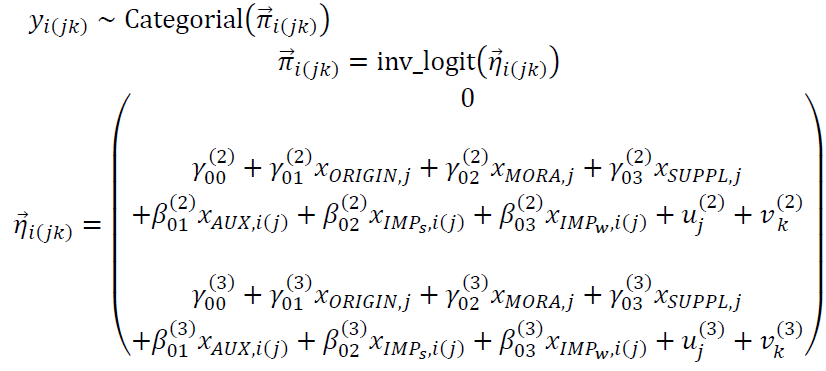 Nov. 22, 2020
統計数理研究所言語系共同研究グループ研究発表会
「言語と統計 2021」（セミナーシリーズ No. 16）
7
2 Data, Model, and Estimation
Outline
Model
Data
応答変数
説明変数
Population-level 
(Level 1)
Factors
(命令文（強）)
(命令文（弱）)
Group-level 
(Level 2)
Factors
(モーラ)
(intercept)
(語彙素：動詞)
(レジスター)
Nov. 22, 2020
統計数理研究所言語系共同研究グループ研究発表会
「言語と統計 2021」（セミナーシリーズ No. 16）
8
2 Data, Model, and Estimation
Outline
Model
Estimation
Data
Stan
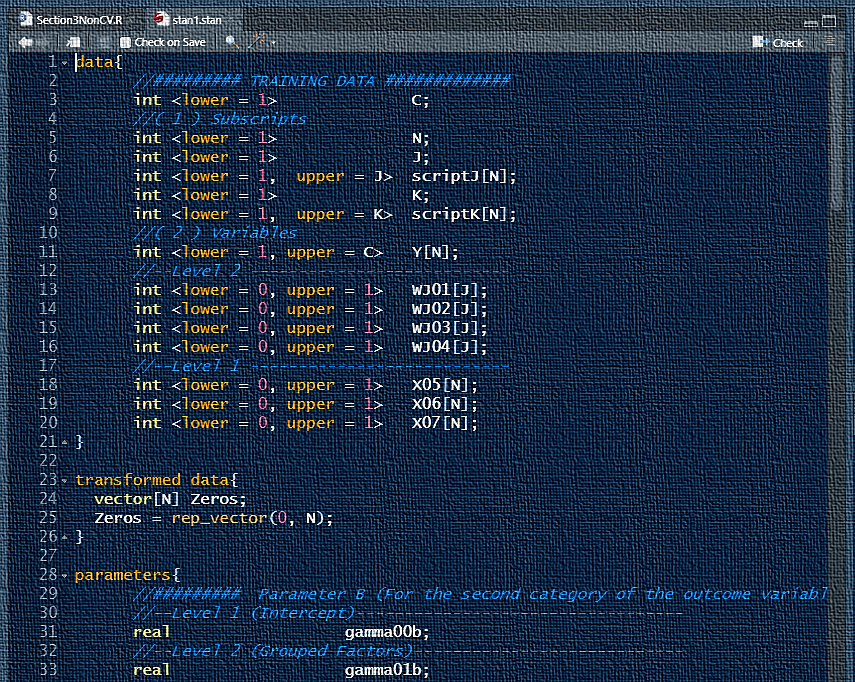 R/python

                  Stan      
                  C++

R/python
Nov. 22, 2020
統計数理研究所言語系共同研究グループ研究発表会
「言語と統計 2021」（セミナーシリーズ No. 16）
9
3 Results
Nov. 22, 2020
統計数理研究所言語系共同研究グループ研究発表会
「言語と統計 2021」（セミナーシリーズ No. 16）
10
3 Results
Outline
Posteriors
Priors
(2) vs. nasar-         　　        (3) vs. o-…nasar-
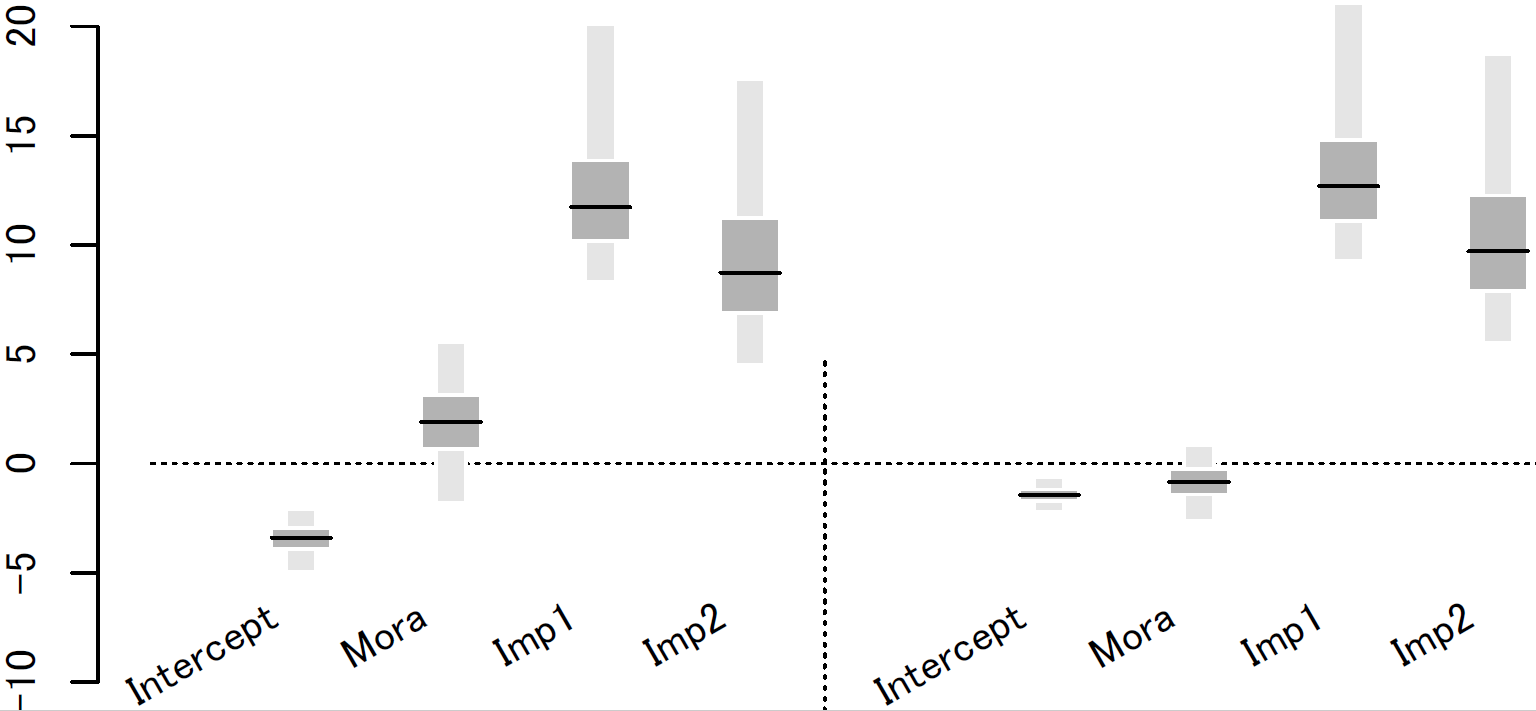 （命令文（強））
（命令文（弱））
(intercept)
（モーラ）
(語彙素)
(レジスター)
Nov. 22, 2020
統計数理研究所言語系共同研究グループ研究発表会
「言語と統計 2021」（セミナーシリーズ No. 16）
11
3 Results
Outline
Posteriors
For Random Effects
Nov. 22, 2020
統計数理研究所言語系共同研究グループ研究発表会
「言語と統計 2021」（セミナーシリーズ No. 16）
12
3 Results
Outline
Posteriors
Residuals
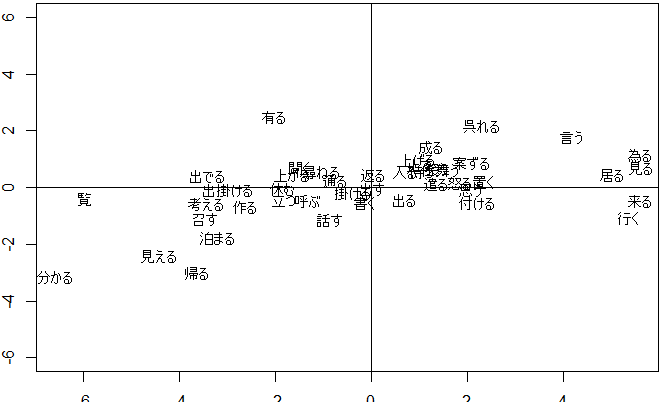 残差：動詞
御… なさる／御…になる
… なさる/御…になる
Nov. 22, 2020
統計数理研究所言語系共同研究グループ研究発表会
「言語と統計 2021」（セミナーシリーズ No. 16）
Thank you very much for your attention!
Mar 20, 2021
統計数理研究所言語系共同研究グループ研究発表会
「言語と統計 2021」（セミナーシリーズ No. 16）
14
引用文献
菊地康人 (1997)『敬語』講談社学術文庫
村上謙 (2005) 近世上方における補助動詞ナサルの変遷『国語国文』74(2)
Weinreich, U., Labov, W. & Herzog, M. (1968) Empirical foundations for a theory of language change. In W. Lehman and Y. Maliel (eds.) Directions for historical linguistics. Austin, Texas: University of Texas. 97-195.
山田彬尭 (2019). 和語起源の動詞と競合する尊敬語構文. 『軽量国語学会第六十三回大会予稿集』66-71.
Yamada, Akitaka (2020) Multinomial Mixed-Effects Models and Linguistic Variation: Competitions among Japanese Subject-Honorific Constructions JADH 2020, Online. Nov. 22.
Mar 20, 2021
統計数理研究所言語系共同研究グループ研究発表会
「言語と統計 2021」（セミナーシリーズ No. 16）
15